2024. 10. 6 교사중창단
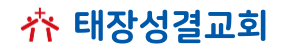 악보대로 한 번 부르고 간주 후
악보대로 한 번 더 부르고 마무리
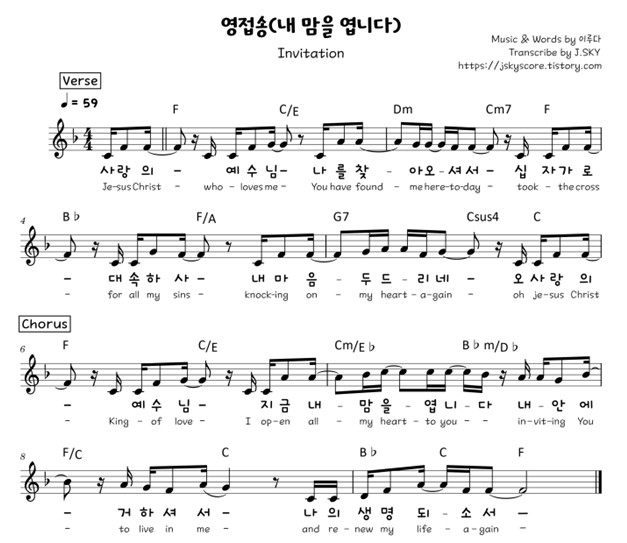 간주 후
2절
후렴